たちいり　　きん　し
立入禁止
No entry
さわるな
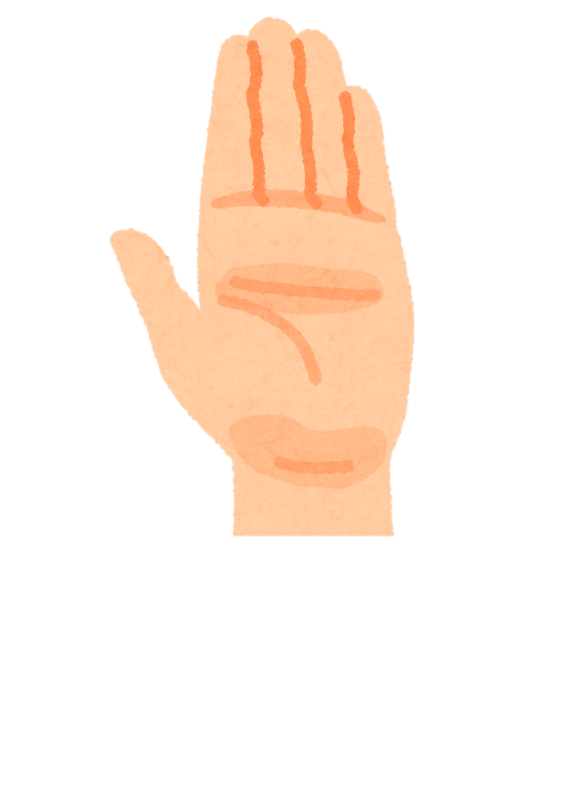 Do not touch
のめない
飲めない
Do not drink
さつえい　　きん　し
撮影禁止
Do not take photographs
ど　そく　　きん　し
土足禁止
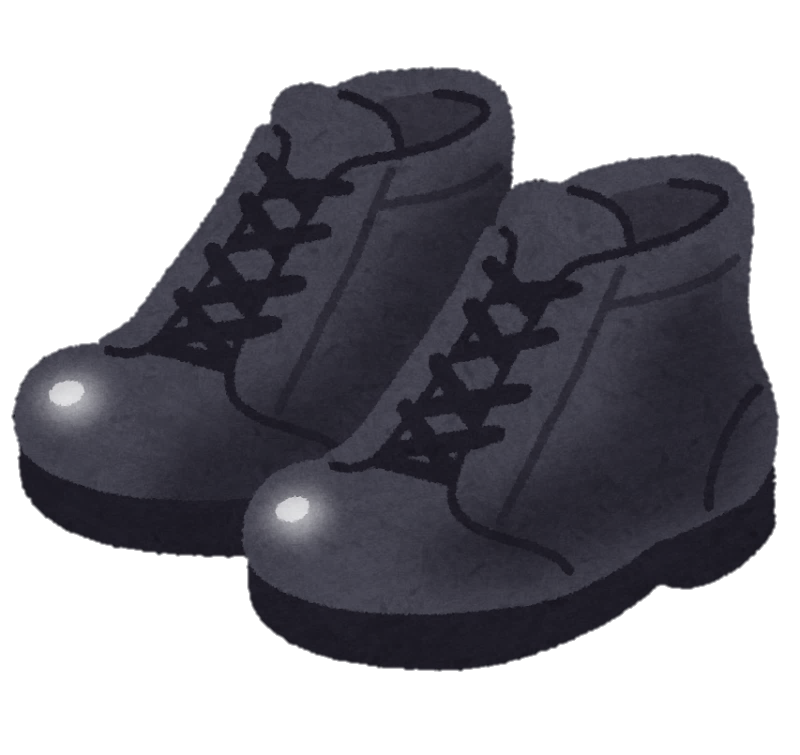 Shoes strictly prohibited
か　　き　　げん　きん
火気厳禁
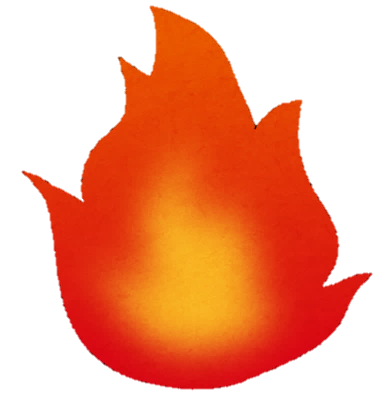 Fire Prohibited
きん　　　　しゅ
禁　酒
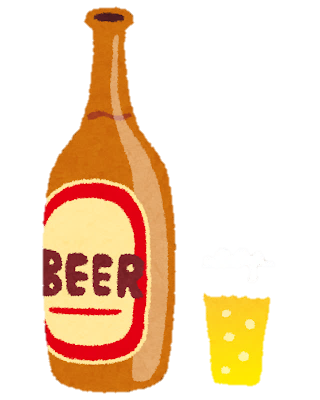 Temperance
きん　　　　えん
禁　煙
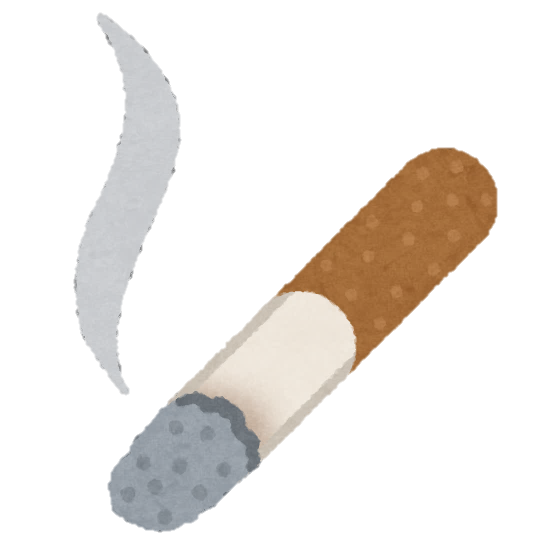 No Smoking
きつ　えん　じょ
喫煙所
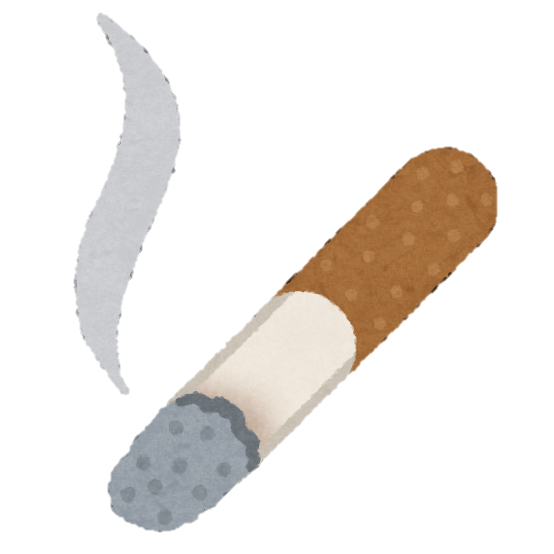 OK！
Smoking Area
だんせいといれ
男性トイレ
TOILET
Restroom（Men）
だんせい　せんよう
男性専用
Men Only
だんせい　こういしつ
男性更衣室
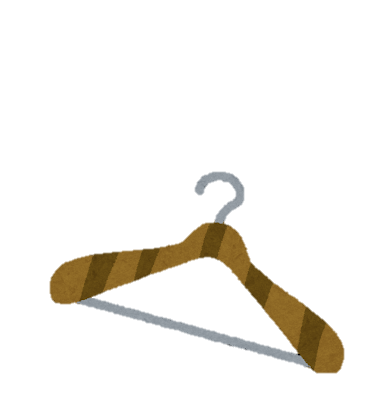 Men’s Dressing Room
じょせいといれ
女性トイレ
TOILET
Restroom（Women）
じょせい　せんよう
女性専用
Women Only
じょせい　こういしつ
女性更衣室
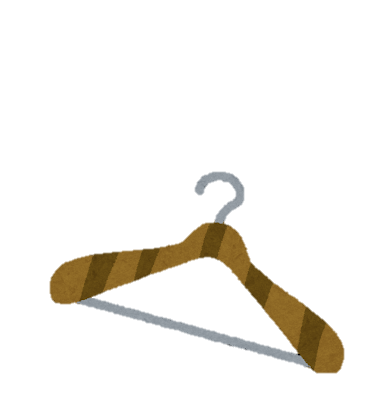 Lady’s Dressing Room
じゅにゅうしつ
授乳室
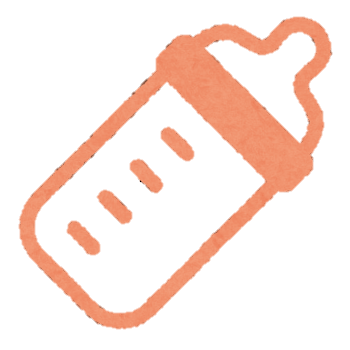 Nursing Room
きゅうごしつ
救護室
First-aid Room
ごみばこ
ゴミ箱
Trash
じゅうでんこーなー
充電コーナー
Charging corner
うけつけ
受付
受付
Reception Desk
おすとめいとようせつび
オストメイト用設備
Ostomate equipment
うんえいほんぶ
運営
本部
Management Office
そうだんまどぐち
相談窓口
？
Management Office
こうほうけいじばん
広報掲示版
Information Bulletin Board
ボランティア
受　付
Volunteers